High Quality Environments: Ad Engagement
Scan or click to access more ad engagement insights
Quality content and viewing experiences have been shown to drive increases across important ad engagement metrics
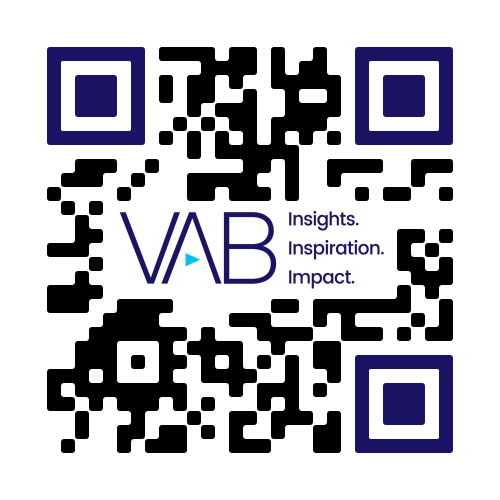 Ads shown in high quality environments have been found to be…
%
%
+20
+30
74
%
Greater Memorability
More Likeable
Higher Engagement
…than the same ads shown in lower quality environments
Source: Integral Ad Science, The Halo Effect: Ad Environment & Receptivity, July 2019.
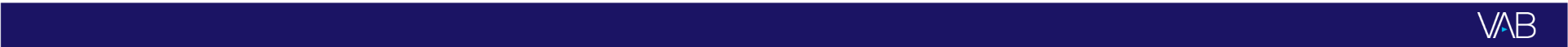 This information is exclusively provided to VAB members and qualified marketers.